Energy Research Unit
Introduction:
Due to the growing demand for energy and the increasing shortage of traditional energy sources and the accompanying problems, the trend to use renewable and alternative energies, with the necessity of energy conservation, is an imperative, locally and internationally.

The Energy Research Unit was established on February 18, 2014, at the College of Engineering in Abi Qir, to provide solutions appropriate to the nature of the applicant, whether at the academy's level in all its branches or through its role in community service.
مقدمة:
- نظرًا للطلب المتزايد على الطاقة والنقص المتزايد في مصادر الطاقة التقليدية وما يصاحب ذلك من مشاكل ، فإن الاتجاه إلى استخدام الطاقات المتجددة والبديلة ، مع ضرورة الحفاظ على الطاقة ، أمر حتمي محليًا ودوليًا.

- تم إنشاء وحدة أبحاث الطاقة في 18 فبراير 2014 ، بكلية الهندسة بأبي قير ، لتقديم الحلول المناسبة لطبيعة المتقدم. سواء على مستوى الأكاديمية بكافة فروعها أو من خلال دورها في خدمة المجتمع.
1
Energy Research Unit
Mission

link the energy research with the community needs in order to find an      implementable solution for energy problems, in addition to deliver the technical support in AAST and community.
الرسالة:-
ربط أبحاث الطاقة باحتياجات المجتمع من أجل العثور على حل قابل للتنفيذ لمشاكل الطاقة ، الإضافة إلى تقديم الدعم التقني في AAST  والمجتمع.

الأهداف:-
- ربط البحوث المتعلقة بالطاقة بالاحتياجات الحالية والخطة المستقبلية من AAST  والمجتمع.
- تكامل ودعم البحث من خلال تشجيع مشروعات متعدد التخصصات لتقديم حل مبتكر.
 - جعل الأكاديمية العربية للعلوم والتكنولوجيا مركزا متميزا في مجال الطاقة
Objectives

Link the researches related to energy with the current needs and future plan of the AAST and community
Integrate and support the research through the encouragement of multi-discipline project to deliver an innovative solution
Make AAST as a center of excellence in the field of energy
2
Energy Research Unit
لجنة الطاقة:-
تم إنشاء لجنة للطاقة من أجل المساعدة في تحقيق الأهداف، والمهمة الرئيسية هي بناء نظام إدارة الطاقة
Energy Committee

An energy committee has been established in order to help in achieving the  objectives.

The main task of energy committee is to build an Energy management system.
3
Energy Research Unit
Activities:
The establishment of an energy committee at the academy level

Conducting the necessary studies for energy conservation in a number of  buildings in the Academy Via :

1- Providing advice, conducting the necessary studies, and using LED technology.
2- Conducting the necessary studies for the use of solar PV cells in a number of   the academy's headquarters.
3- Evaluating a study presented on the use of solar heaters in hotel buildings at the Abu-Qir site and providing advice .

4- Do necessary studies to monitor Loads.
الانشطة:-

- انشاء لجنة الطاقة علي مستوي الاكاديمية.

- اجراء عدد من الدراسات لترشيد الطاقة لعدد من المباني بالاكاديمية مثل:

1-تقديم المشورة باستخدام حلول led واجراء الدراسات اللازمة.

2-اجراء الدراسات اللازمة  لاستخدام انظمة الخلايا الشمسية PV 

3-تقييم دراسة مقدمة عن استخدام السخانات الشمسية في مباني الفنادق بالاكاديمية موقع أبو قير وتقديم النصائح والتوصيات.

4-عمل الدراسات الازمة لمراقبة في الاحمال.
4
Energy Research Unit
Activities:

Work on the Tempus project funded by the European Union between the Academy and some Egyptian and European colleges, and among the project’s :

1- Establishing a house of expertise in the field of new and renewable energy to be the headquarters of the energy unit in the college.

2- Establishing a master's program in energy.
الانشطة:-

العمل في مشروع Tempus الممول من قبل الاتحاد الأوروبي بين الأكاديمية وبعض الكليات المصرية والأوروبية ومن ضمن مشروعاتها

1- إنشاء بيت خبرة في مجال الطاقة الجديدة والمتجددة لتكون مقر وحدة الطاقة بالكلية.

2- إنشاء برنامج ماجستير في الطاقة.
5
Energy Research Unit
-  (  lab 501 )
6
WTF-B200 Wind Speed and Direction Anemometer
- Whole set of WTF-B200 wind vane anemometer includes WTF-B200 display, WFS-1 wind speed 
sensor, SC/FX wind direction sensor and cables.
Application
- Cranes
- Weather
- Agriculture
- Hydraulic and Hydroelectricity
- Construction
- Education
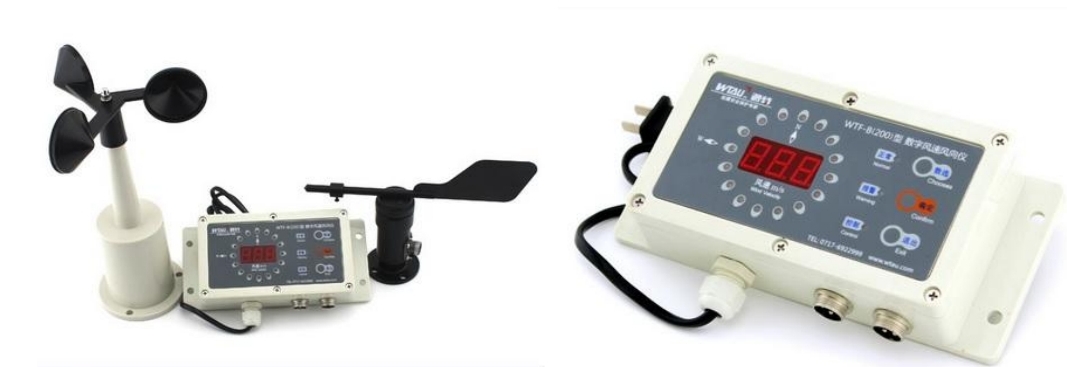 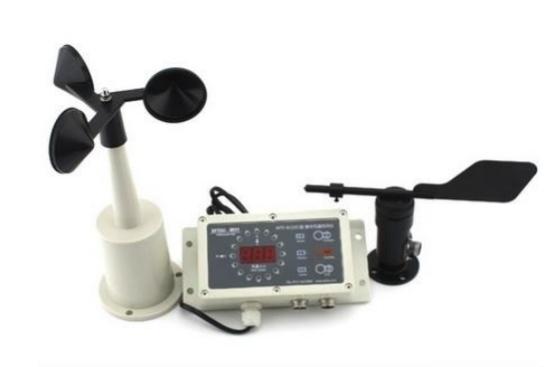 7
WIND ENERGY MODULAR TRAINER WITH CONNECTION TO MAINS
Didactic system for the study of the generation of electric energy from a wind turbine and its inlet in the mains network.
 The device includes a stepper motor kit to drive the wind generator in absence of wind.

 Complete with connecting cables, experiment manual and software for data acquisition and processing.
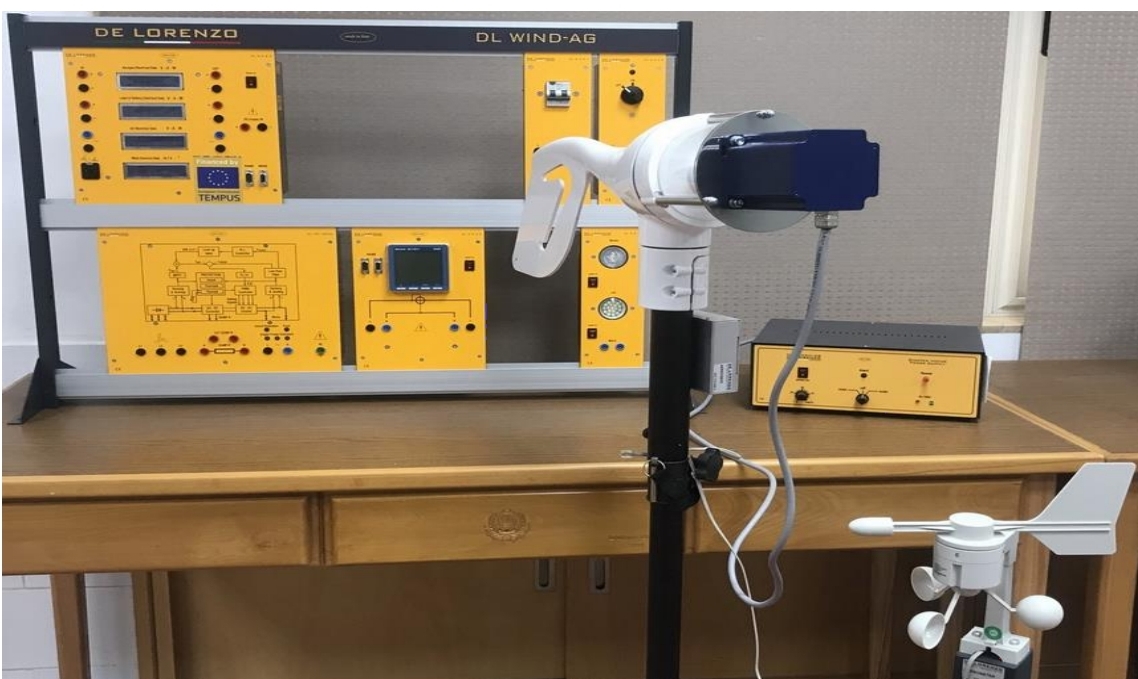 8
WIND ENERGY MODULAR TRAINER WITH CONNECTION TO MAINS
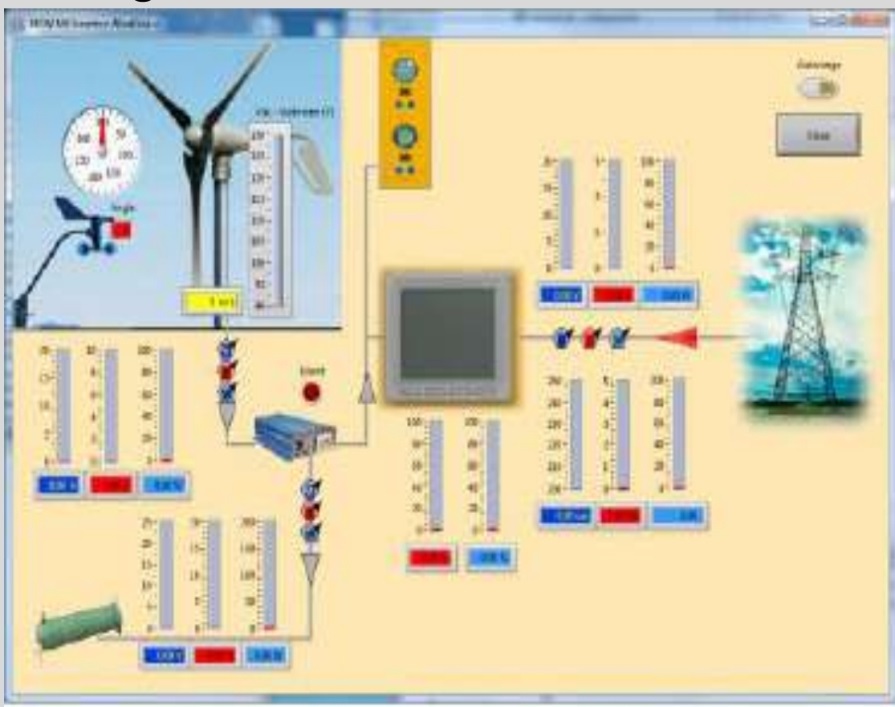 TECHNICAL SPECIFICATIONS
- A wind turbine, 400W, 12Vac.
- Anemometer and wind direction sensor mounted on a stand.
- A supporting frame for the modules.
- A braking resistance, 250 W, 3 Ohm.
- A load module. It includes two mains voltage 
lamps, dichroic 35W and LED 3W, with  independent switches.
- A module for the measurement of: wind speed (m/s), wind direction (degrees), current up to 30V, ± 15A (two dc ammeters), voltage up to 30V and power up to 1000W.
- Grid tie inverter.
- An energy measurement module.
- A differential magneto-thermal switch.
- A network distributor.
- A motor kit for driving the wind turbine, composed of a stepper motor and a 300 W power supply.
9
HyDrive Electric Hybrid Vehicle Trainer. (HELIOCENTRIS)
The modular set-up allow users to examine separate subcomponents or the complete hybrid system

Components

- Fuel Cell Stack
- H2 Gas Storages (2 pieces)
- Fan
- Supercapacitor
- Hydrogen Filling Station- Test Bench Controlle
- Energy Management Board
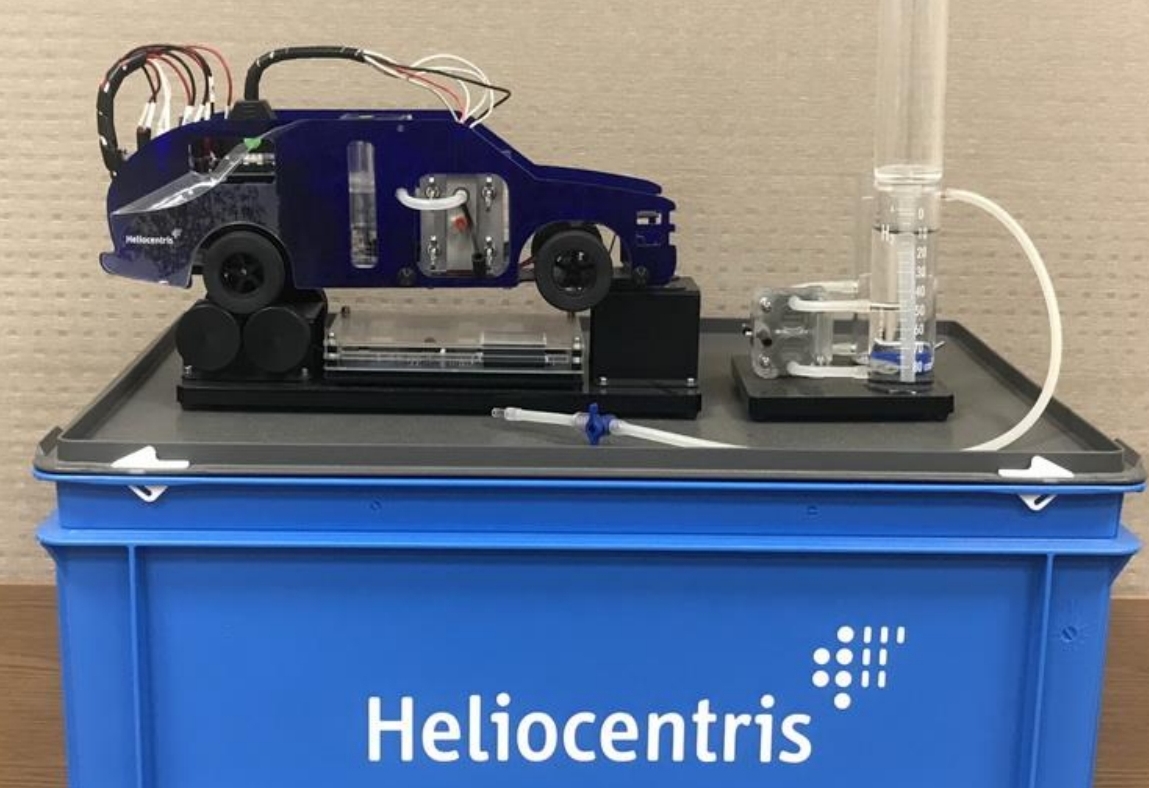 10
HyDrive Electric Hybrid Vehicle Trainer. (HELIOCENTRIS)
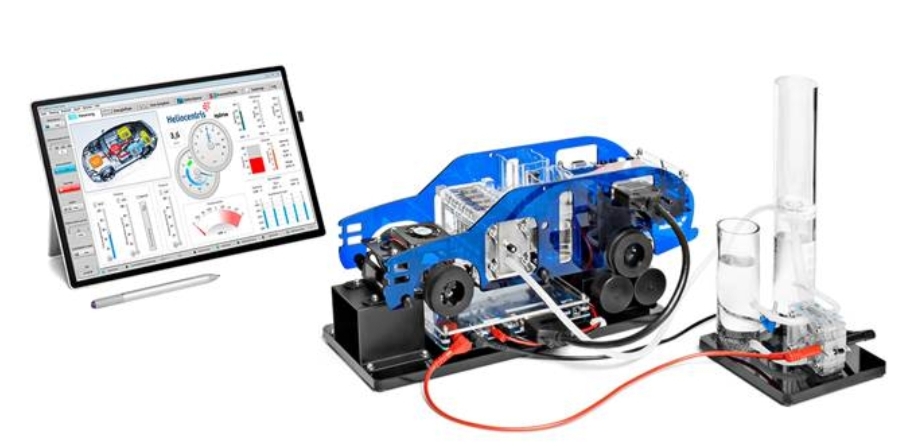 Exepriments:-
- The charge and discharge characteristics of a supercapacitor
- The characteristic curve of a fuel cell and its maximum power point
- The relationship between the fuel cell performance and air supply
- The basic equation of motion and the conversion of electrical to mechanical power
- The characteristic curve and energy efficiency of an electrolzer
- FCEVs in practice: the recuperation of breaking energy
- Constructing and testing a hybrid system
11
PLANT FOR THE PRODUCTION OF BIODIESEL
Description of the process 
Oil and glycerin are inserted In the pretreatment tank and heated to 50 °C, continuously stirring. The mixture is then settled and decanted to remove any impurities from the oil, The oil is then heated to 70-90 °C until the bubbles disappear.
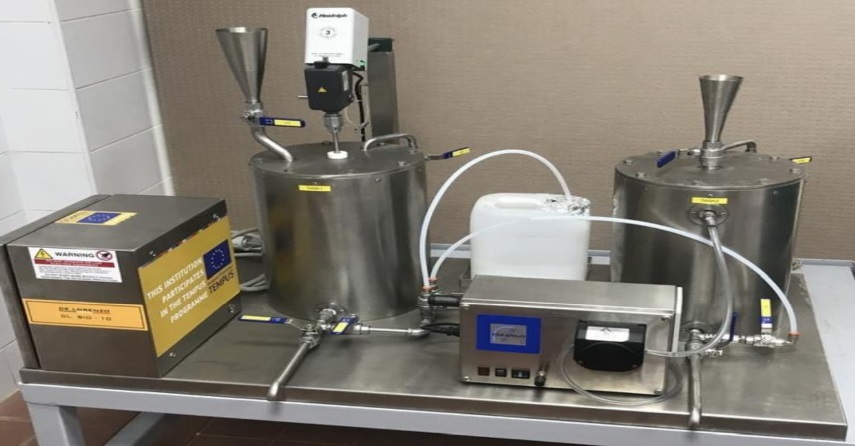 Then, by means of the pump, the oil is sent to the reactor and heated, while keeping the temperature between 50 and 55 °C. 
Methanol and sodium are mixed in the methoxide tank.
The recirculation of the oil starts with the pump and is continued, while 75% of prepared methoxide is added in 1.5 hours. Let stand and decant.
The recirculation of the oil starts again, while 20% of the methoxide is added in 1.5 hours. Let stand and decant.
The recirculation of the oil starts again, while the remaining 5% of the methoxide is added in 1.5 hours. Let stand and decant. In this way biodiesel is obtained.                             The next step is to wash and purify it.
12
PLANT FOR THE PRODUCTION OF BIODIESEL
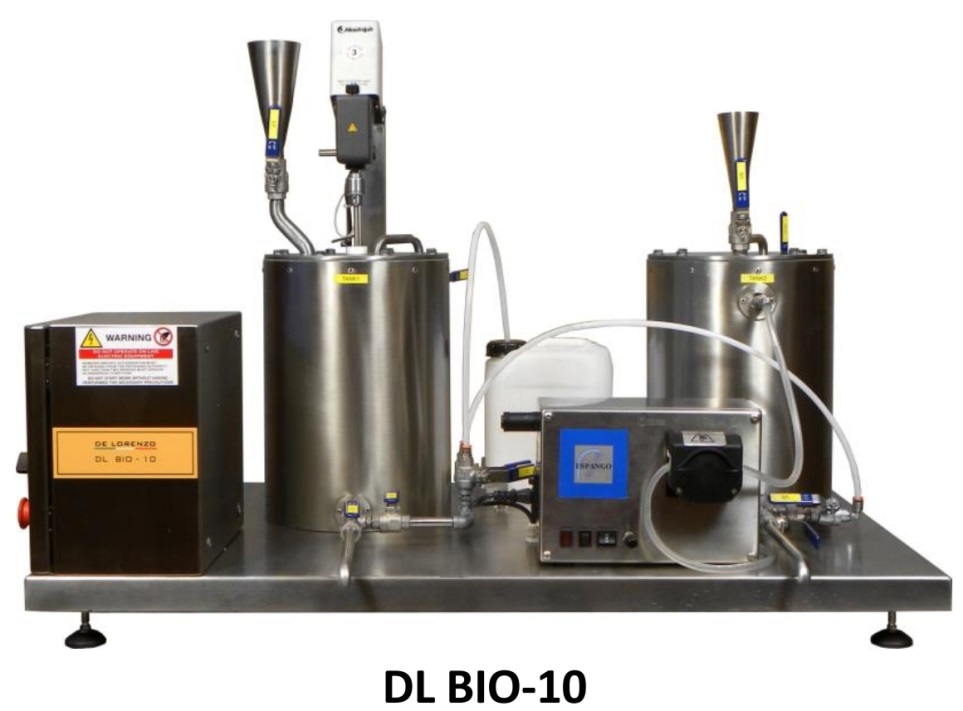 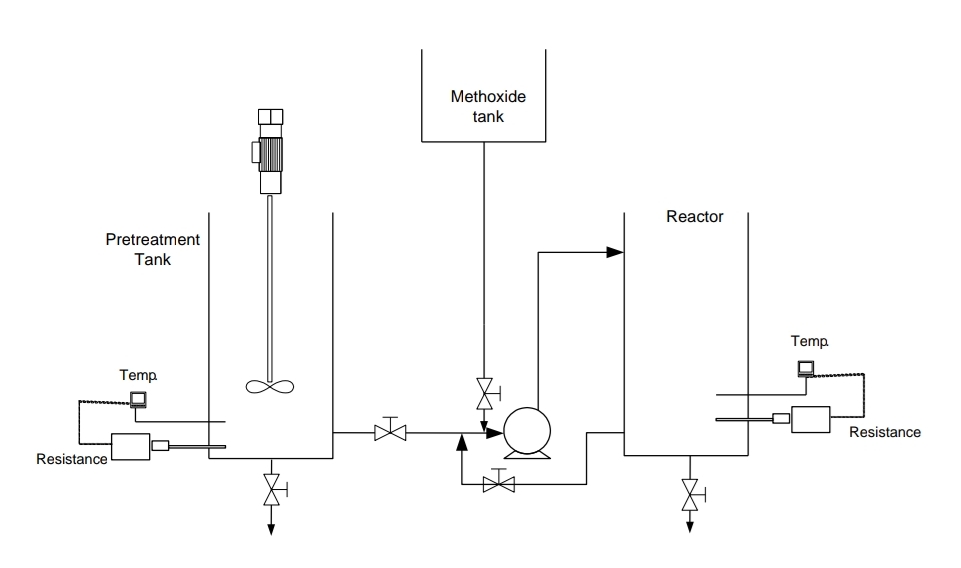 List of Experiments
Biodiesel synthesis and determination of the density of the product 
Experiment 1 - Biodiesel synthesis from unused and used sunflower oil. Using methanol and sodium hydroxide.
Experiment 2 - Biodiesel synthesis from unused and used sunflower oil. Using methanol and potassium hydroxide.
13
Computer Controlled Thermal Solar Energy Unit,with SCADA
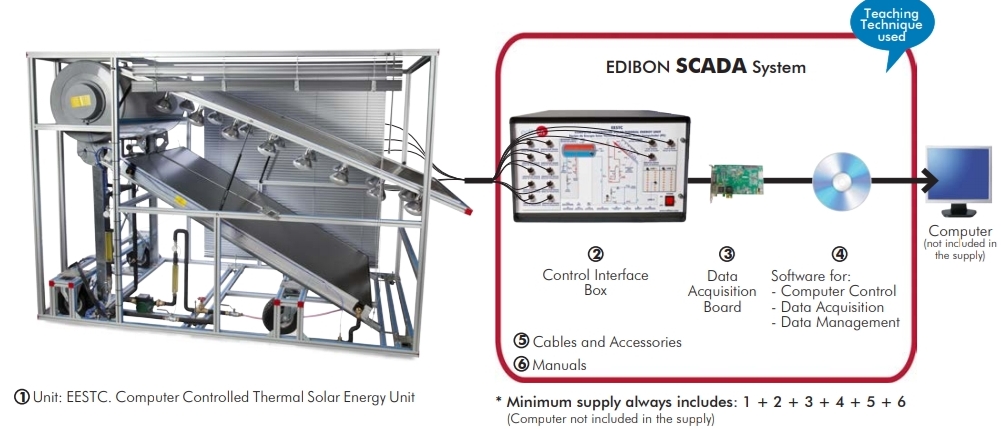 EXERCISES AND PRACTICAL POSSIBILITIES TO BE DONE: 
1.- Study of the thermosiphon operation.
2.- Study of the luminosity profile of the lamps.
3.- Study of the efficiency of the solar panel.
4.- Study of the influence of the tilt angle of the lamps panel on the  unit efficiency.
5.- Study of relation between the flow and the temperature.
6.- Study of energy balance of the solar collector.
7.- Study of energy balance of the accumulator tank.
8.- Determination of the experimental efficiency.
9.- Study of the influence of the angle of incidence on the temperature.
Additional practical possibilities:
10.-Sensors calibration.
11.-Flowmeter calibration.
14
Computer Controlled Thermal Solar Energy Unit,with SCADA
Other possibilities to be done with this Unit:
12.-Many students view results simultaneously.
 To view all results in real time in the classroom by means of a projector or an electronic whiteboard.
13.-Open Control, Multicontrol and Real Time Control.  This unit allows intrinsically and/or extrinsically to change the span, gains; proportional, integral, derivative parameters; etc, in 
real time.
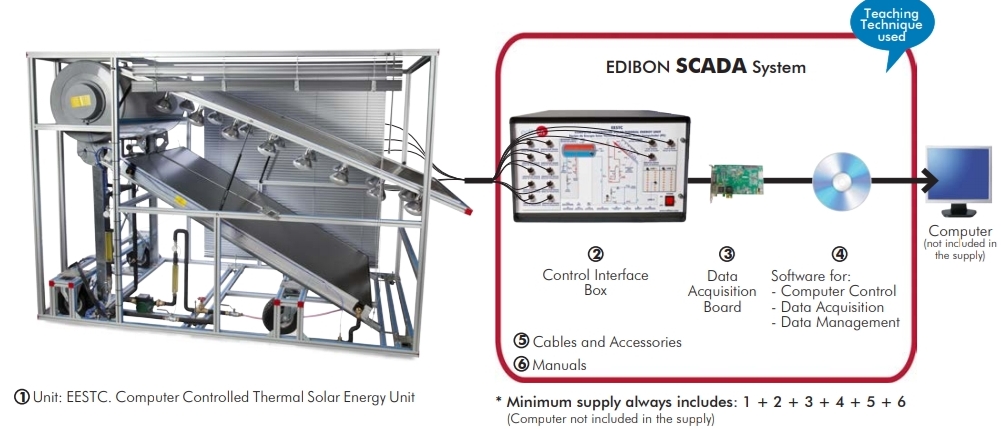 14.-The Computer Control System with SCADA allows a real industrial simulation.
15.-This unit is totally safe as uses mechanical, electrical/electronic, and software safety devices. 
16.-This unit can be used for doing applied research.
17.-This unit can be used for giving training courses to Industries even to other Technical Education Institutions.
18.-Control of the EESTC unit process through the control interface box without the computer.
15
Air-handling units
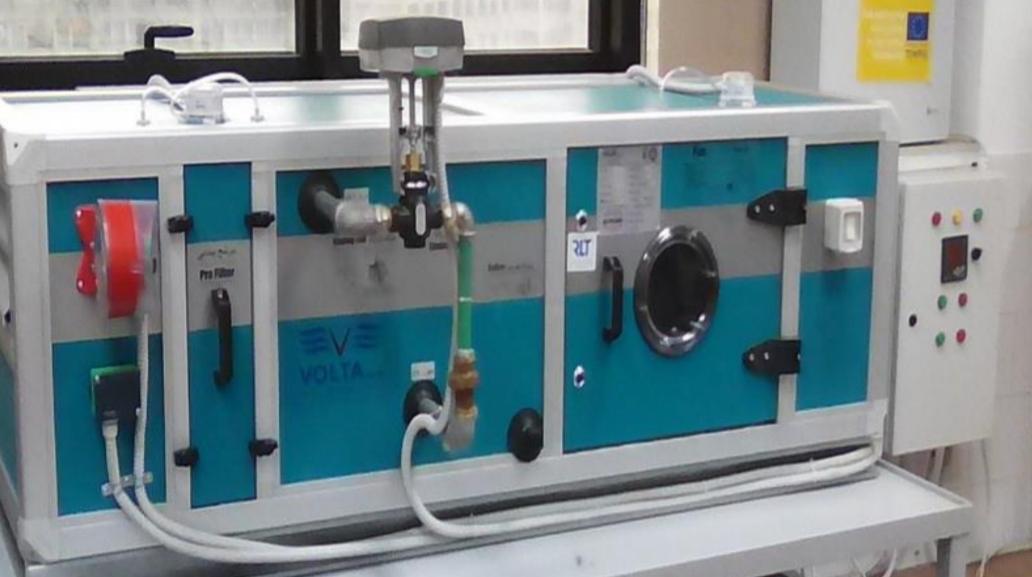 Complete solution with full features for your energy efficient AHU, connected to a Building Management System.
16
Air-handling units solutions
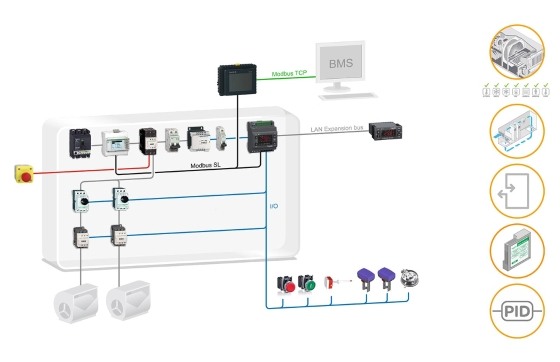 Solution for simple or compact air handling units, heat recovery units and ventilation units.

Solution
Solution based on the Modicon M171 optimized logic controller, which allows you to build your equipment for simple and compact machines.
Benefits
> Solution can be tailored to your needs with the Modicon M171 optimized logic controller: in 24V AC/DC and 110-230VAC.
> Compact controller reduces cabinet size in DIN package or flush mounting.
17
* Precision weather station VANTAGE PRO 2. (DAVIS)* ETL3000/ETLONE Multi-Component Air Quality Monitor.
Wireless Vantage Pro2™ with Standard Radiation Shield

A weather station with customizable features and robust performance: perfect for the serious weather watcher.
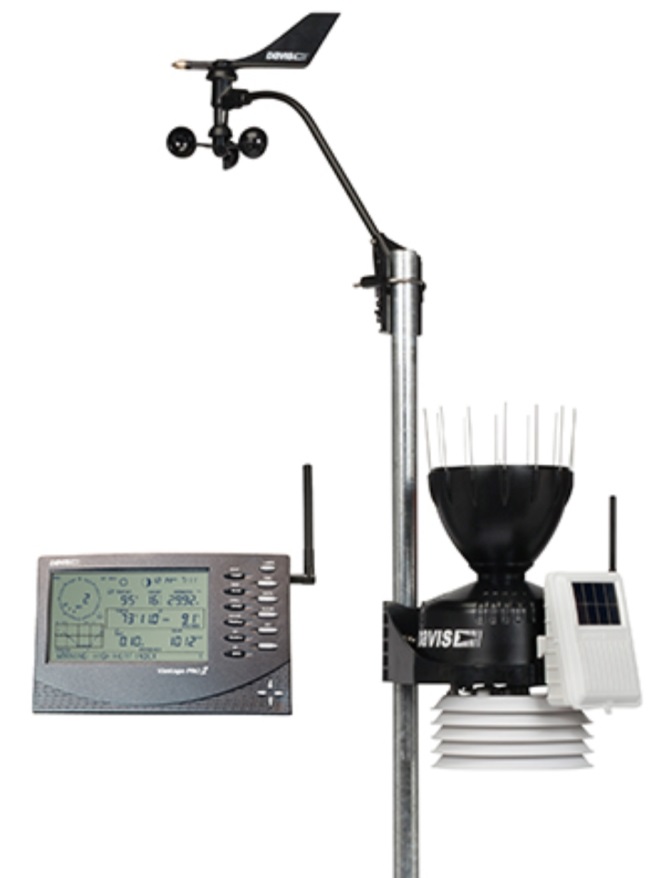 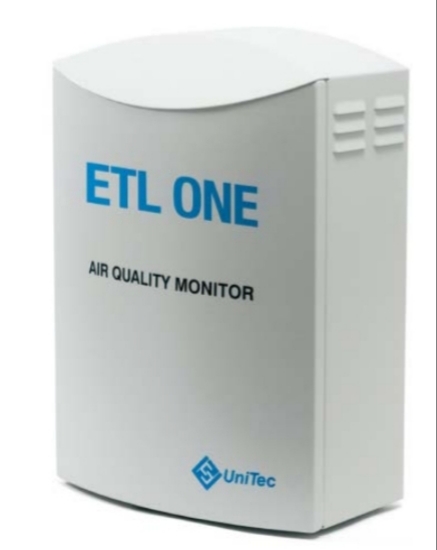 18
48.4 kW Solar Power Plant (On-Grid) with Weather Station. (ABB)
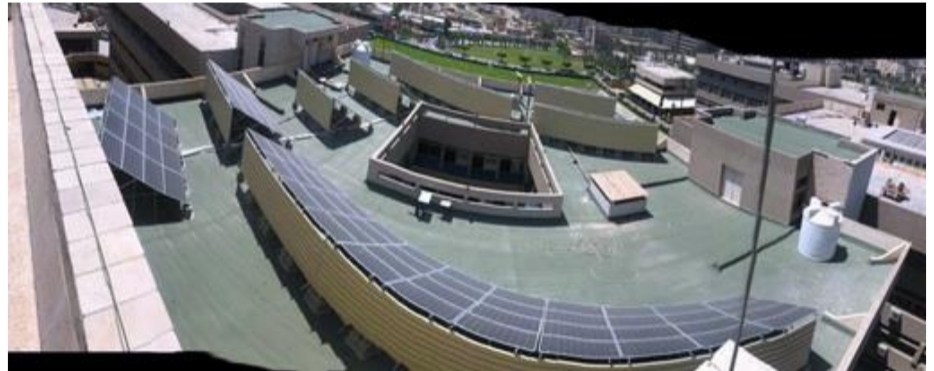 - The station make student learn and study how do solar panels work for your home and other prepossess. 
- Solar panels work by absorbing sunlight with photovoltaic cells, generating direct current (DC) energy, and then converting it to usable alternating current (AC) energy with the help of inverter technology.
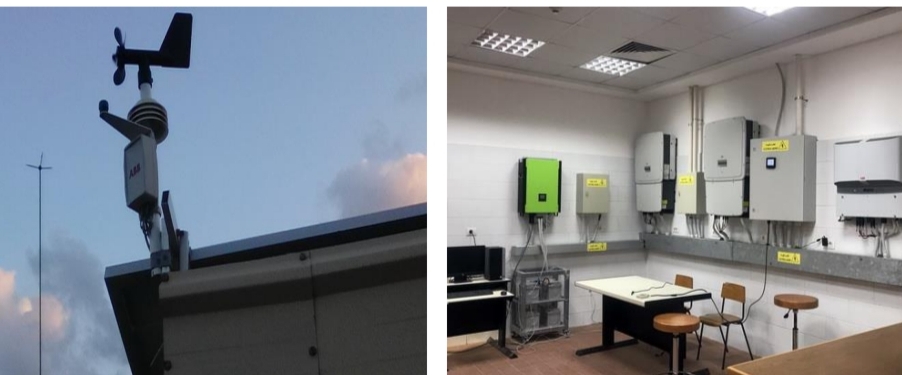 19
48.4 kW Solar Power Plant (On-Grid) with Weather Station. (ABB)
plant viewer
The productivity of the station can be monitoring with PC Monitoring Software (Aurora Vision) which can 
give us the states of the station the power right now in KW, energy generation in KWh and
environmental from weather station like insolation/ irradiance, ambient temp/ cell temp and wind 
Direction/ wind speed all of this called the plant viewer.
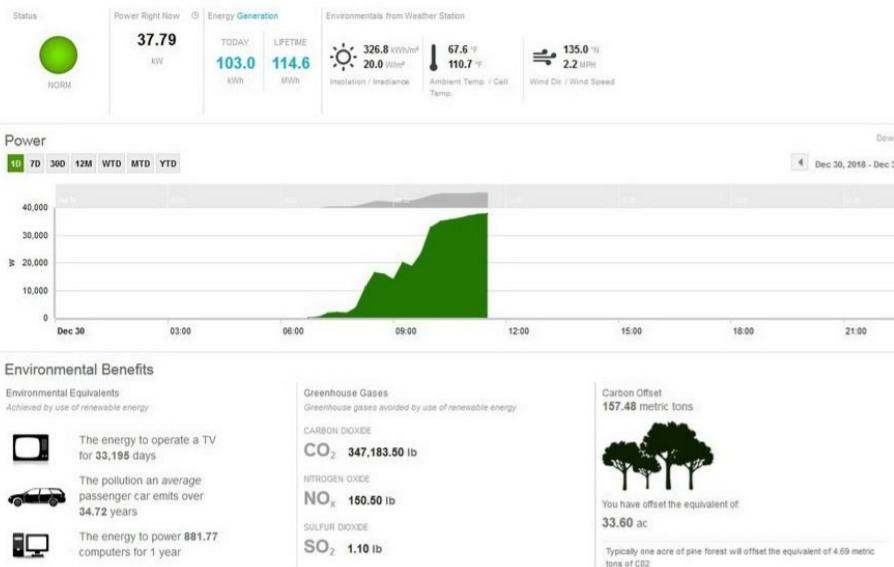 20
48.4 kW Solar Power Plant (On-Grid) with Weather Station. (ABB)
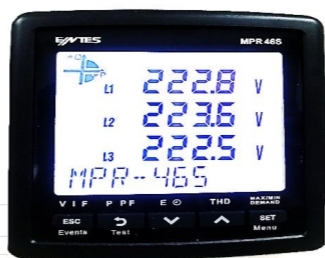 Also there is ENTES MPR46S Network Analyzer a microprocessor-based device which are designed to measure all parameters of an electrical network,

Measured parameters can be recorded in real-time with flash memory and Real Time 
Clock Chip. 

The recorded values then can be accessed and monitored remotely via RS-485 line with Modbus RTU protocol.
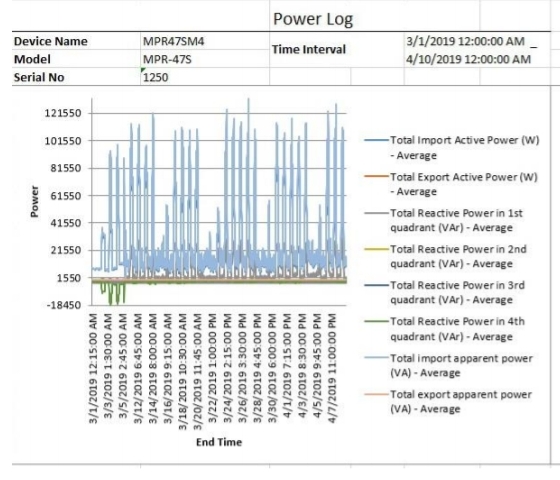 21
Hybrid 10 kW PV Inverter. (InfiniSolar)
This hybrid PV inverter can provide power to connected by utilizing PV Power, utility and battery power.
Depending on different power situation, this hybrid inverter is designed to generate continuous power from PV solar modules (solar panels), battery, and the utility.
There are three operation modes: Grid-Tie with backup, Grid-Tie and Off-Grid.
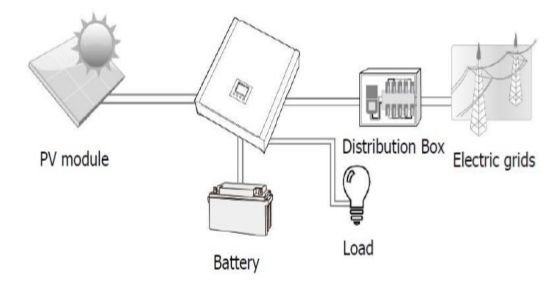 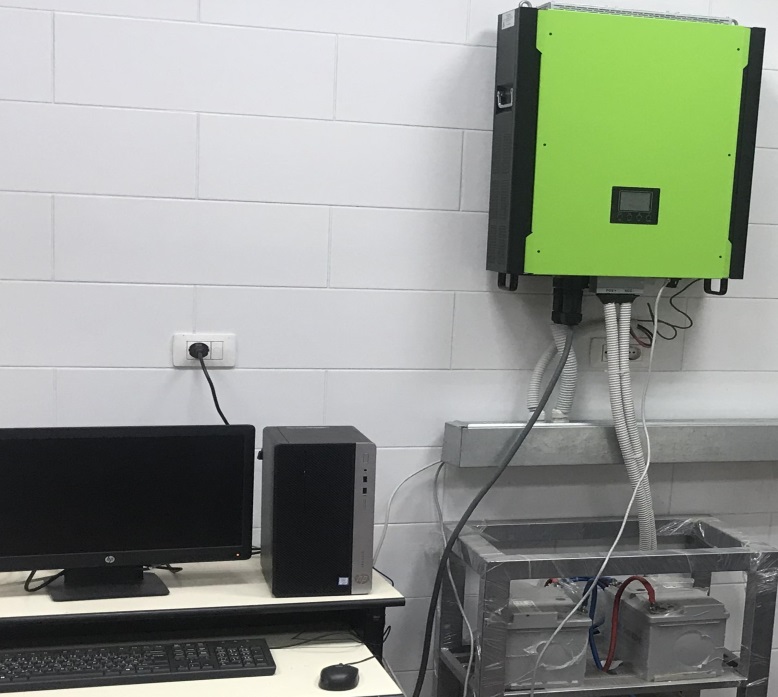 22
Training courses
Renewable Energy System
Solar energy
Practical fundamental solar energy
Wind Energy System 

Energy Management and Auditing (EMA)
Building Management system  (BMS)
23
24
25
26
27
28
29
Thank you for you attention
Contact: info@weset-project.eu
	  Fernando.Tadeo@uva.es
30